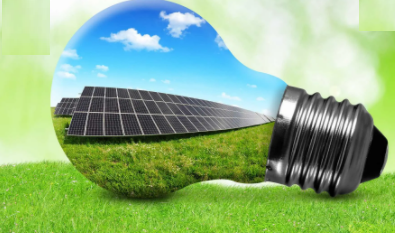 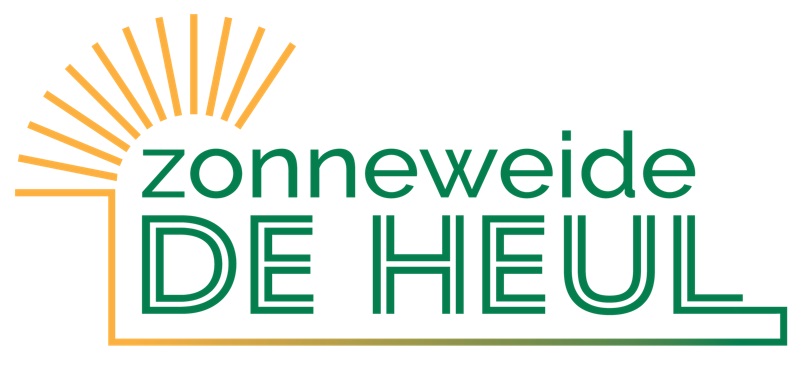 Inloopavond 7 Maart 2022
Voorstel rondje.
Ontwikkelaar BHM, 
Gemeente Houten
Coöperaties Duurzaam Eiland en - Opgewekt Houten, 
Chint, 
Landschapsarchitect.
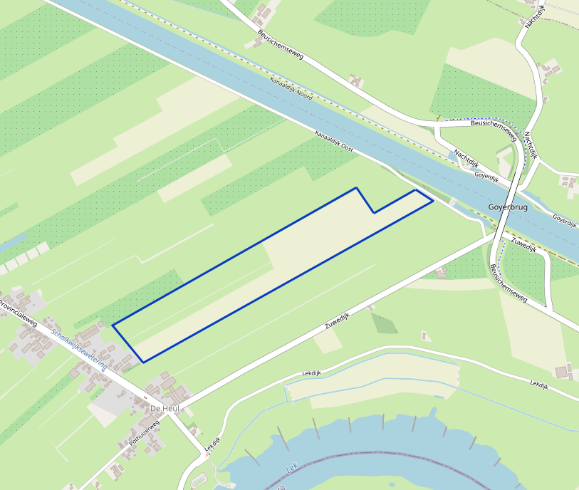 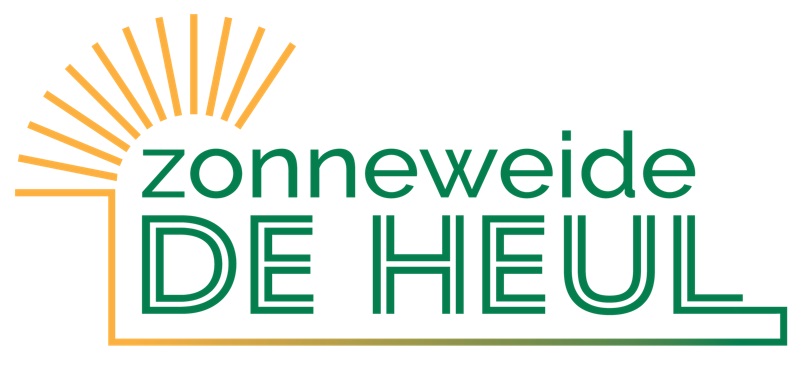 Plan is geselecteerd.
Meeste aantal punten behaald van de alle aanvragen.

Maximale beoordeling  100% score!

Kan en mag nu een vergunningsaanvraag indienen.
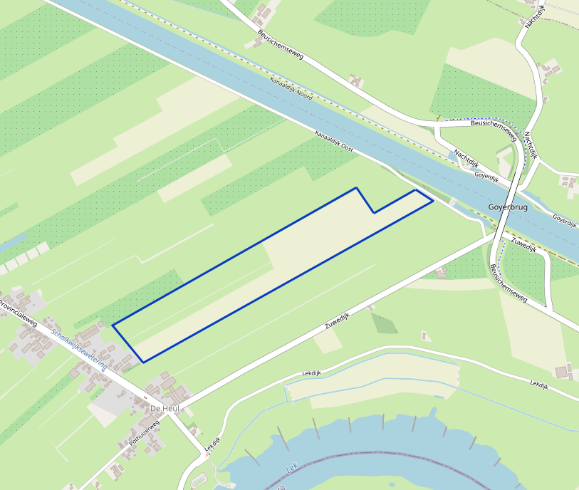 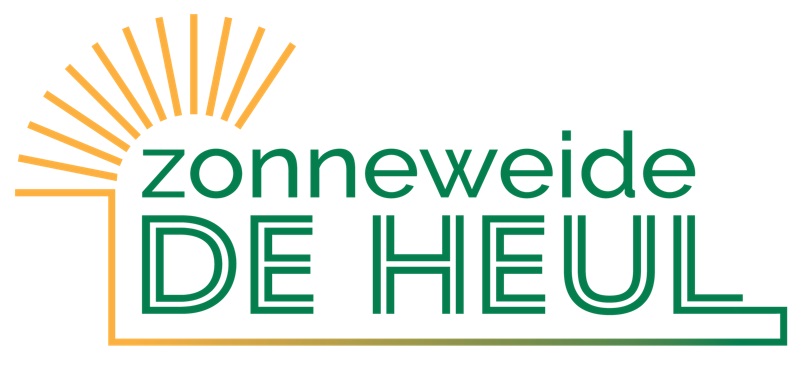 Keukentafel gesprekken.
Agrarische doorsteek.
Wandelgebied toegankelijkheid.
Afstemming van de beplanting.
Beheersplan.
Participatie.
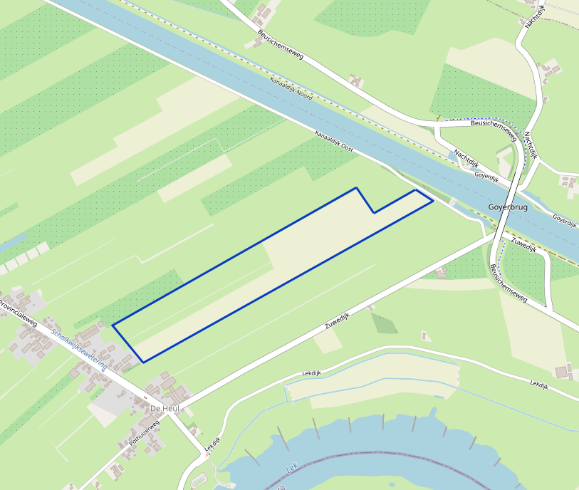 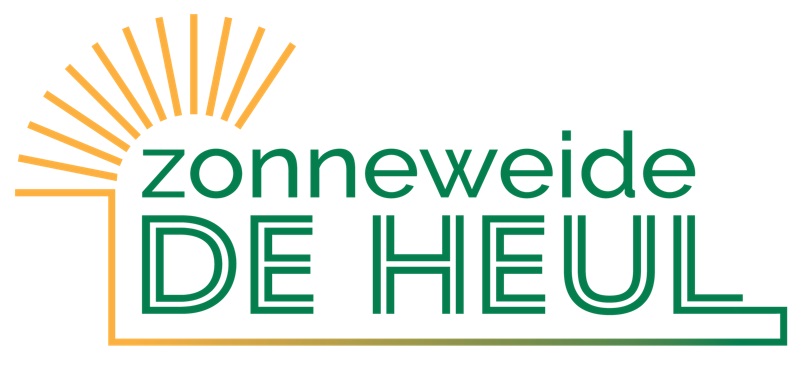 Doel van de avond.
Met elkaar in gesprek gaan over de wensen en de zorgen.

Want we kunnen er alleen samen een mooi en gewenst project van maken.
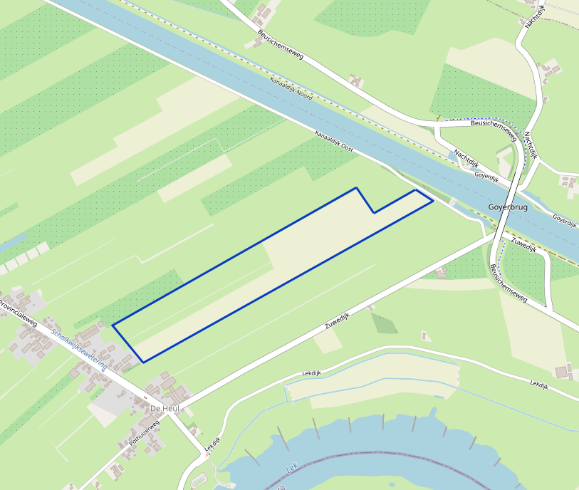 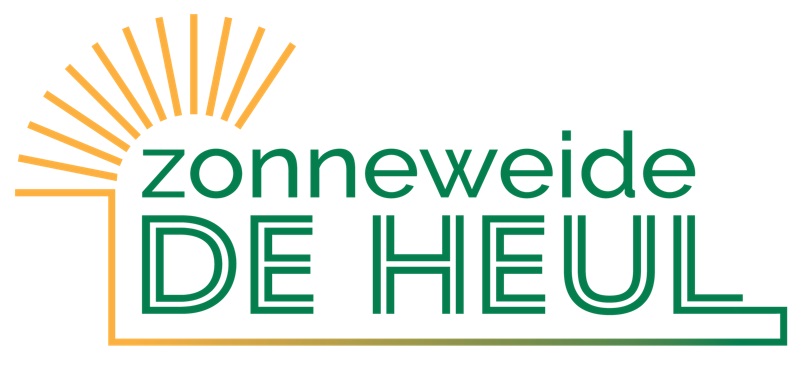 Programma
Planning van het project door BHM.
Presentatie landschapsarchitect.
Uiteenzetting aan de tafels.
Vragen.
Afsluiting.
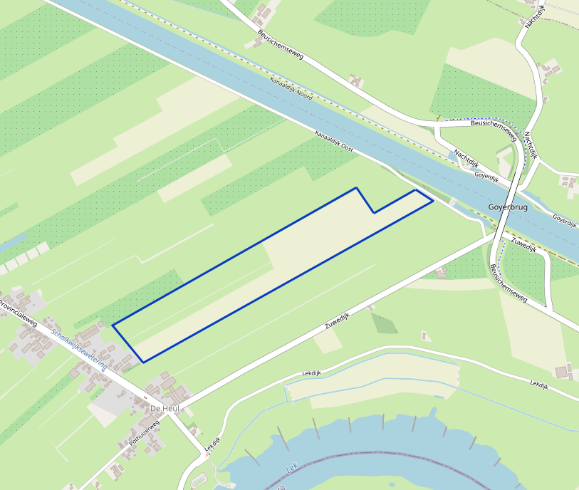 Tijdslijn omgevingsvergunningstraject
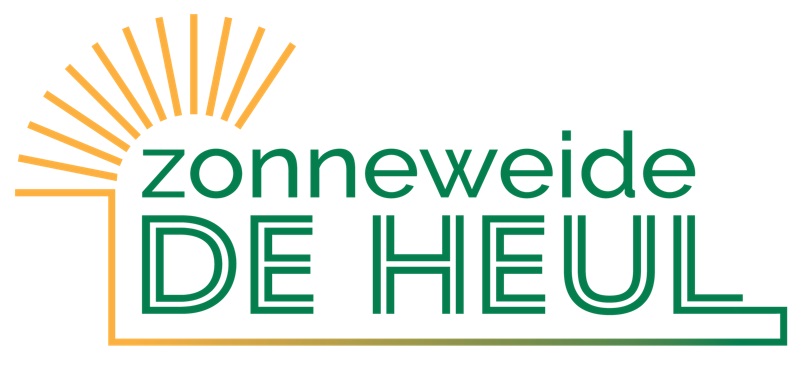 Huidige stap 7 mrt
Definitieve 
Vergunning
verstrekking
Verwachting is 2024 of later
Uitslag tender
zonneweides
Inloopavond
omwonenden
Financiering
Keukentafel gesprekken
aanwonenden
SDE++ 
aanvragen
Start bouw
Algemene informatie- bijeenkomsten
Houtenaren
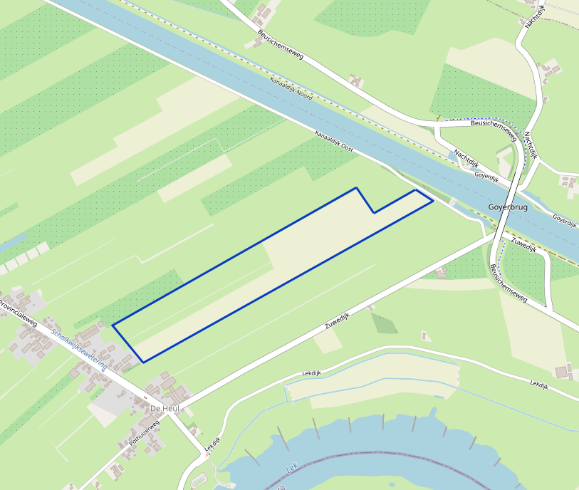 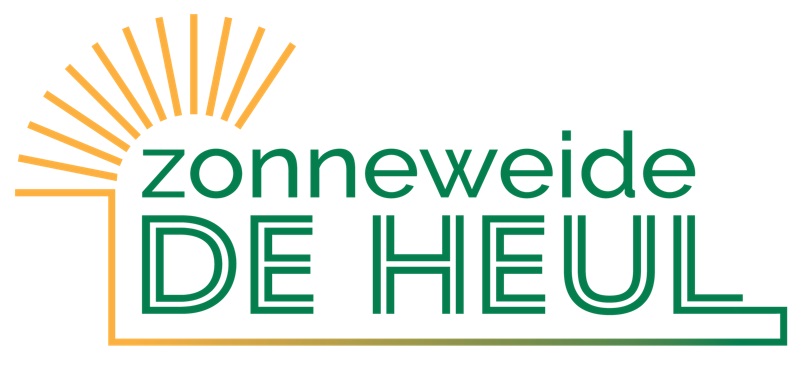 Plangebied
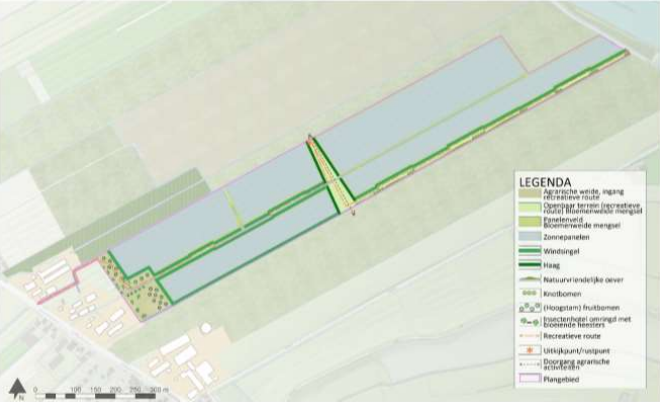